TEORIE SOCIÁLNÍ PRÁCE I
HISTORIE SOCIÁLNÍ PRÁCE
První polovina 20.st. – rozpory v uznávání sociální práce jako přímé intervence.
Solidarita
Morálka
Etika
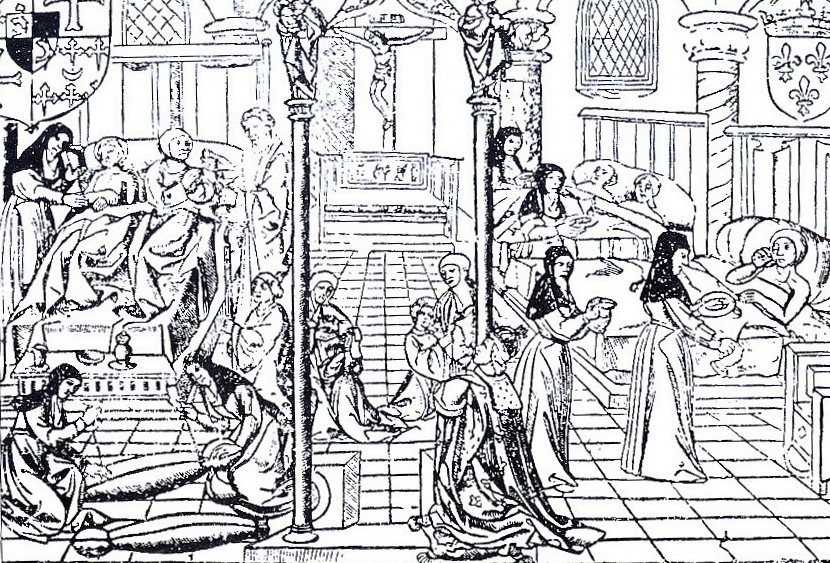 ZVĚDEČŤOVÁNÍ SOCIÁLNÍ PRÁCE
Začátek 20. st. empirické výzkumy v USA
- humanizace práce
- sociální podmínky
- terénní způsoby sociální práce ( Mary Richmondová 
Cílem sociální práce –objektivní zhodnocení  potřeb klienta, rodiny a zprostředkování určité pomoci Sociální diagnoza
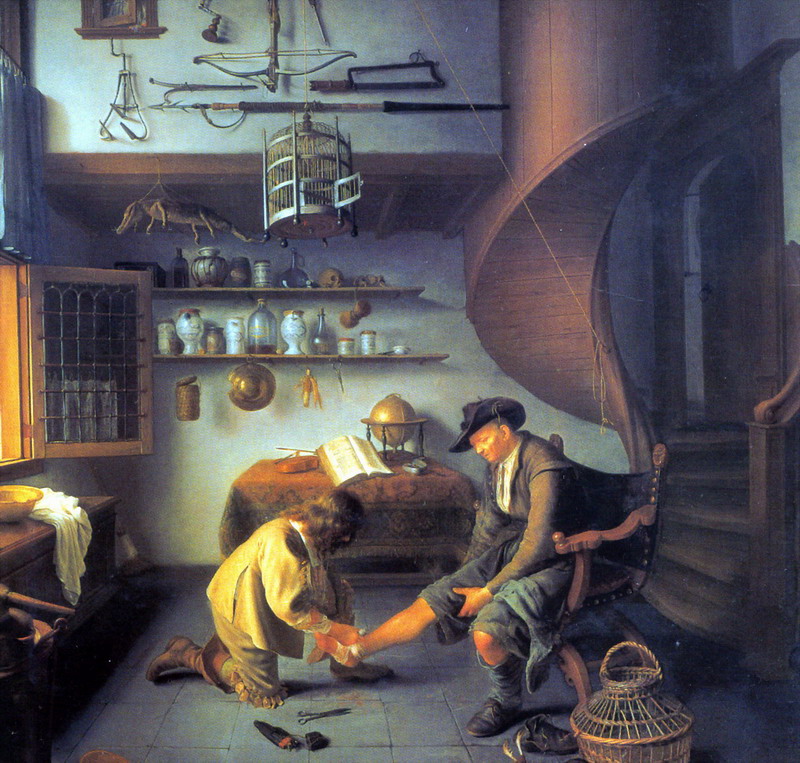 SOCIOLOGIZUJÍCÍ ETAPA SOCIÁLNÍ PRÁCE
Období mezi světovými válkami
Neochota řešit problémy chudých
Hospodářská krize nutí zavádět sociální reformy 
Zpět k liberalismu  a reziduálnímu typu sociální politiky
PSYCHOLOGIZUJÍCÍ ETAPA
Vliv pedagogiky a psychologie
Individualizace sociálních případů a jejich řešení ( Robinsonová)

Rozvíjí se terapeutický způsob komunitní práce ( Maxwel Jones)
V 50 letech zakládá angl. Kněz Chad Varah telefonickou linku pomoci
ŠKOLY SOCIÁLNÍ PRÁCE
V Londýně ošetřovatelská škola – F. Nightingaleová
V USA  Elizabeth Fryová – komunitní práce s ženami ve vězení
Jane Adams - v Chicagu Hall House – sběrné středisko pro přistěhovalce ( obdoba dnešního ÚP)
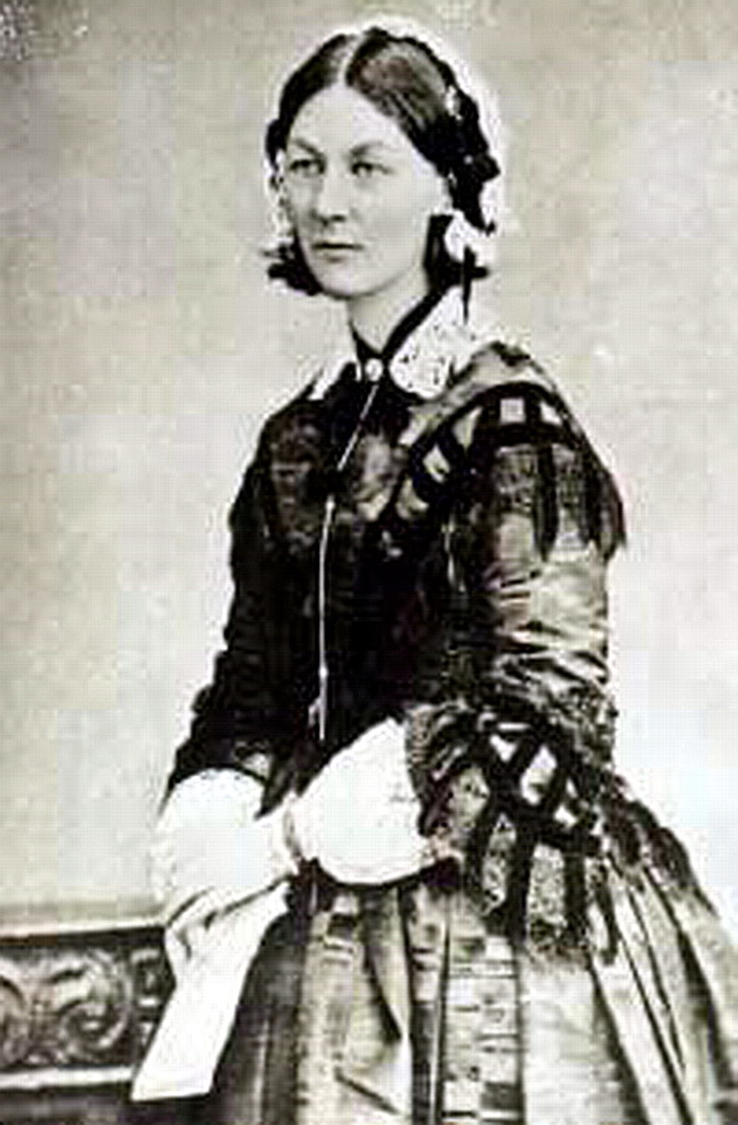 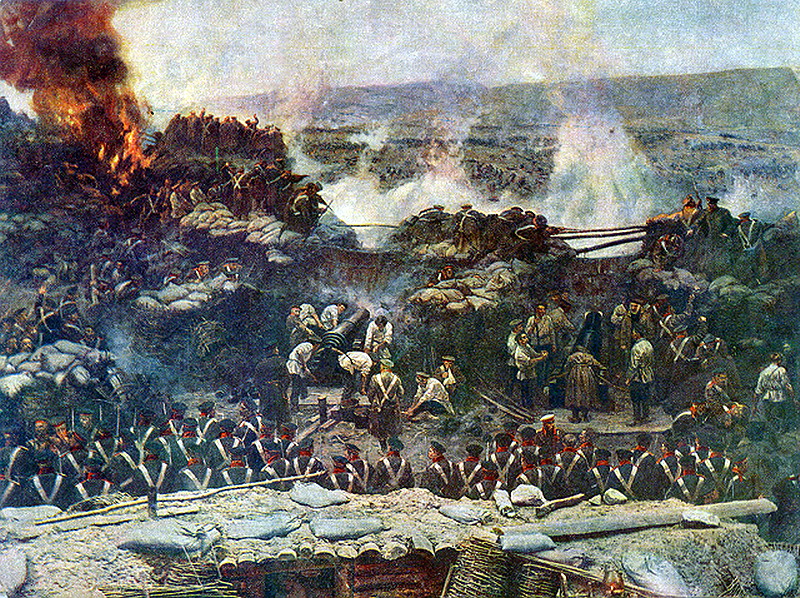 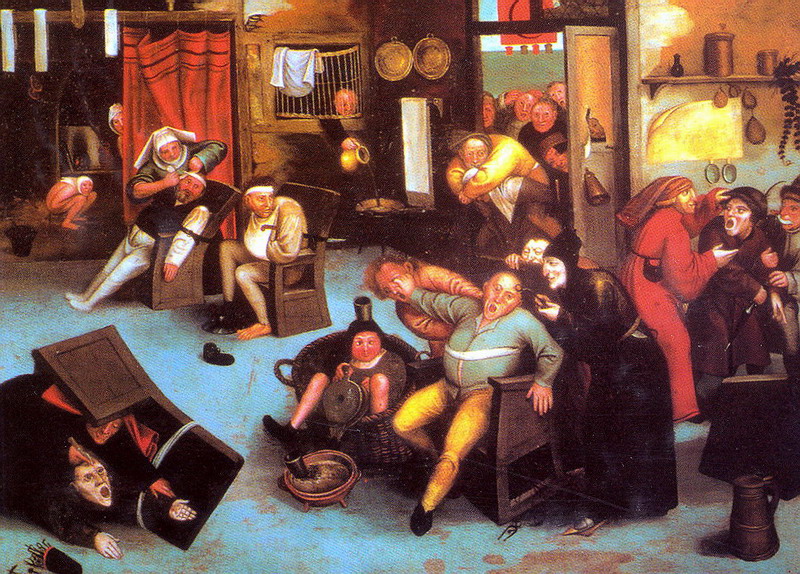 CÍL SOCIÁLNÍ PRÁCE
podporovat a rozvíjet u člověka schopnosti, kterými disponuje
zachovat a chránit tyto schopnosti
předcházet a zabraňovat poškození zájmů člověka
obnovovat ztracené schopnosti, napravovat a vyrovnávat poškození člověka
zaopatřovat a chránit bezmocné děti
Vznik a vývoj společnostiopakování z předmětu sociologie